November 2015
Service Identifiers and Bloom Filters
Date: 2015-11-07
Authors:
Slide 1
Paul A. Lambert, Marvell Semiconductor
November 2015
Overview
This presentation is an update to IEEE 802.11aq Draft 3.0

A more very simple and more efficient set of hashes are proposed
Slide 2
Paul Lambert, Marvell
November 2015
Draft 11aq/D3.0 Hash
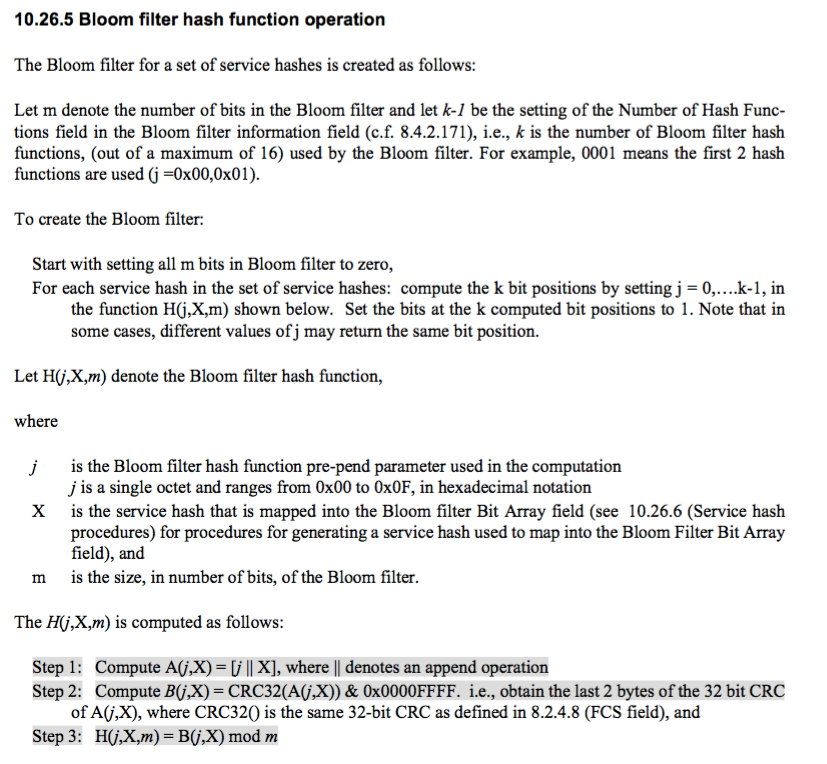 Note that ‘X” is already formed from a SHA256 hash
Full CRC32 required for each hash value, only 2 bytes used
Slide 3
Paul Lambert, Marvell
November 2015
More Efficient Hashing
Observations
2 byte CRC32 is calculated k times for each service and then mapped mod ‘m’
SHA256 is already performed and must be created for each service
Recommendation
Reuse octets from the SHA256 that serve as a unique identifier
Each k-th hash could would simply XOR selected octets from the existing hash calculation
Very high entropy and quality hash 
Very simple calculation per new service in filter O(k) XORs
Useful since filter changes each time length changes
Slide 4
Paul Lambert, Marvell